Das Team stellt sich vor
<Kunde>-Team – 
Rollen und Aufgabenverteilung
Bildung einer  Steuerungsgruppe
[NAME EINFÜGEN]
[NAME EINFÜGEN]
[NAME EINFÜGEN]
[NAME EINFÜGEN]
[NAME EINFÜGEN]
[NAME EINFÜGEN]
[NAME EINFÜGEN]
[NAME EINFÜGEN]
Projektmanager:in/MA
Digitale Kompetenz und Bibliotheksdienste
Vermittlung der Lerninhalte
Budgetverantwortung/Beschaffung
Studierende
Personalentwicklung
IT-Services
Executive Sponsor
Betrifft: Arbeitsmarktfähigkeit, Karrierewege, Studienerfahrung 
Aufgaben: Gezielte Ansprache von Studierenden durch Kampagnen. Einsatz von LinkedIn Learning für eigenverantwortliches Lernen und Vorbereitung auf den Arbeitsmarkt
Betreut Lizenzmanagement
Überwacht Nutzungsberichte und User-Engagement 
Stellt sicher, dass LinkedIn Learning auf die Ziele und Schwerpunkte der Hochschule abgestimmt ist
Organisiert Marketing- und Kommunikationsmaterialien
Betrifft: Fachbereichsleiter:innen, Bildungs- und Lernzentren
Aufgabe: Festlegung von Strategien und Maßnahmen, um LinkedIn Learning als Tool/Element für die Vermittlung von Lerninhalten einzubinden
Entscheidet über Vertragsverlängerungen und die Beschaffung weiterer Produkte
Betrifft: Personalwesen, Personalentwicklung
Aufgabe: Fokus auf Personalentwicklung und Weiterbildung. Abstimmung mit persönlichen Entwicklungszielen etc.
Konfiguriert und aktiviert Integrationen zwischen SSO bzw. LMS oder anderen Systemen
Behebt technische Probleme
Bindet LinkedIn Learning in Software und Anwendung ein
Fördert Awareness und Eigenverantwortung der Beteiligten
Abstimmung mit übergeordneten Zielsetzungen
Schafft eine Kultur des Lernens
Aufgabe: Einbettung von LinkedIn Learning in Projekte zur Förderung der digitalen Kompetenz
Integration von LinkedIn Learning in hochschuleigenes Bibliothekssystem (z. B. MARC-Datensätze)
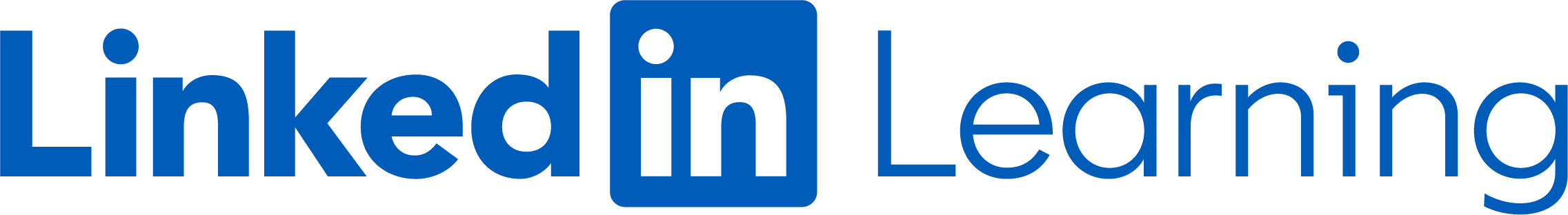 [Speaker Notes: Exec sponsor and budget holder are not a day to day contact. Exec sponsor is engaged in start of the project and during value reviews/renewal process. 

Steering group (in the blue square) is aligned on the overarching goals/ objectives of the school and leveraging LinkedIn Learning to achieve specific group objectives. For example, employability rates (students) or enriching teaching techniques (Faculty and academic delivery)

For partial campus buys, a customer might not have all the contacts.]